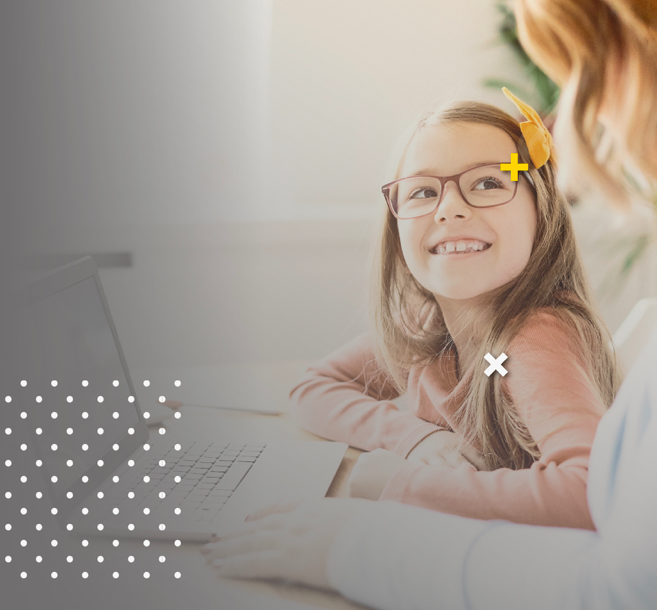 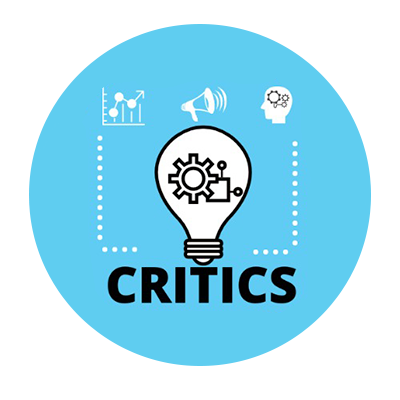 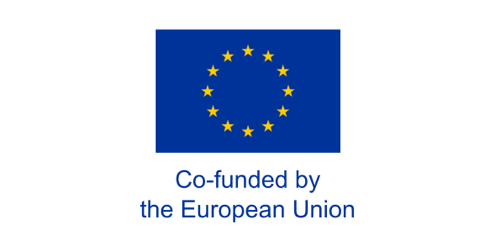 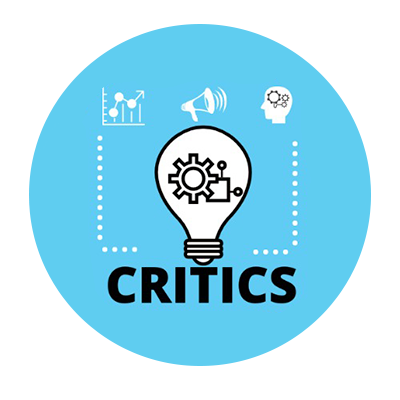 Datenschutz / Sicheres Internet
Methode 2:

 Ziele:
Fördern Sie kritisches Denken für eine vernünftige und selektive Nutzung von Online-Informationen;
Vermitteln Sie Tipps für ein vernünftiges Verhalten in der digitalen Welt;
Vermitteln Sie Sicherheits- und Datenschutzregeln für die Nutzung Sozialer Medien;
Geben Sie Tipps über die Einhaltung von Sicherheitsrichtlinien und -empfehlungen für die Nutzung digitaler Plattformen;
Fördern Sie die digitale Bürgerschaft; 
Stellen Sie Informationen zum Schutz von Kindern und Jugendlichen bereit;
Sensibilisieren und fördern Sie Programme und Maßnahme zur Erhöhung der digitalen Bürgerschaft;
Machen Sie auf Online-Risiken und gefährlichen Verhaltensweisen im Netz aufmerksam;
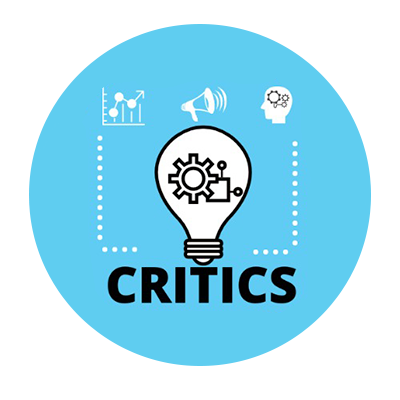 Datenschutz / Sicheres Internet
Methode 2:

 Inhalt:
Digitale Lehrplattformen:
	- Verhaltensregeln
	- Sicherheitsempfehlungen
	
Leben im Netz
	- Soziale Netzwerke
	- Online Risiken und gefährliches Verhalten 
	- Cyberkriminalität
	- Kindersicherung
Von der Europäischen Union finanziert. Die geäußerten Ansichten und Meinungen entsprechen jedoch ausschließlich denen des Autors bzw. der Autoren und spiegeln nicht zwingend die der Europäischen Union oder der Europäischen Exekutivagentur für Bildung und Kultur (EACEA) wider. Weder die Europäische Union noch die EACEA können dafür verantwortlich gemacht werden.
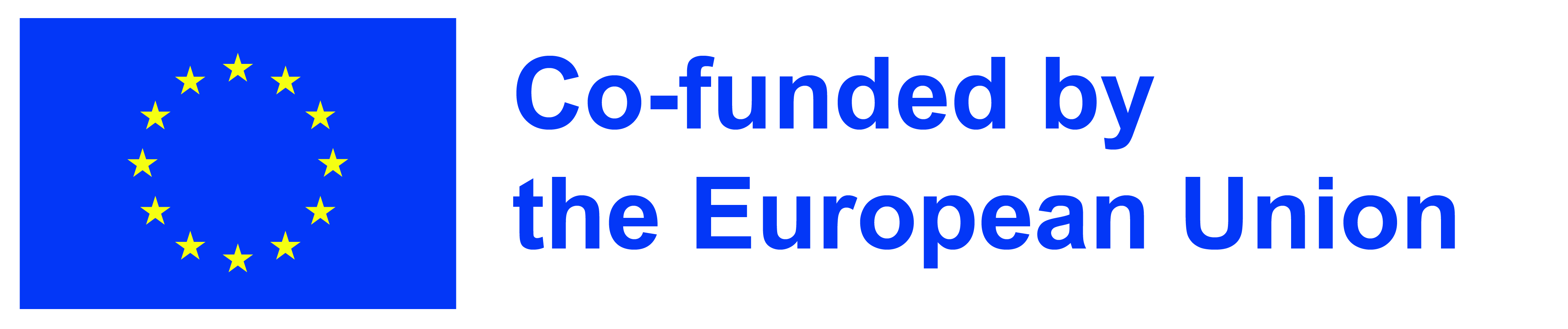